Nonfiction Picture Books You Say? Our Resources Will Show You the Way
Logan McKnight
Jeanne Swafford
University of North Carolina – Wilmington

Presentation at the North Carolina Reading Association Annual Conference
March 12, 2013
Overview
Locating quality nonfiction titles and keeping up with new publications
Notable nonfiction authors
Classroom connections using multiple texts
How do you locatenonfiction texts?
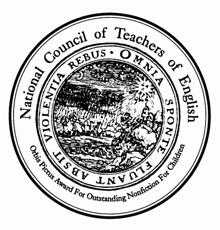 Nonfiction Awards
Orbis Pictus Award for Outstanding Nonfiction for Children   
	http://www.ncte.org/library/NCTEFiles/About/Awards/OP2010-Present.pdf

2. 	Notable Social Studies Trade Books for Young People (historical fiction, biography, nonfiction)
http://www.socialstudies.org/system/files/files/notable2011.pdf
3. 	Outstanding Science Trade Books for Young People (may not be nonfiction but portrays science concepts in engaging ways) http://www.nsta.org/publications/ostb/ostb2013.aspx
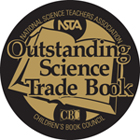 3. 	Sibert Informational Book Award
http://www.ala.org/alsc/awardsgrants/bookmedia/sibertmedal/sibertpast/sibertmedalpast

4. 	Boston-Globe Horn Book Award
http://archive.hbook.com/bghb/current.asp

5. Cook Prize (for outstanding STEM bks)
http://www.bnkst.edu/center-childrens-literature/cook-prize/
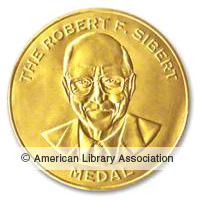 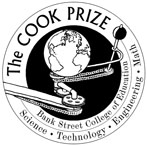 7. 	Children’s Book Guild Nonfiction Award (to authors) http://www.childrensbookguild.org/nonfiction-award/past-winners
8. Publisher’s Weekly Best Books – Children’s Nonfiction
http://www.publishersweekly.com/pw/best-books/2011/childrens-nonfiction#list
9 . 	School Library Journal Best Books – Nonfiction
http://www.schoollibraryjournal.com/slj/articlereview/892886-451/best_books_2011_nonfiction.html.csp
10. Flora Stieglitz Straus (nonfiction that inspires children) http://bankstreet.edu/center-childrens-literature/childrens-book-committee/awards/
AND MORE!
What we know:
We need to teach children how to read nonfiction texts with varying text structures, visual representations of information (maps, charts, photographs), non-linear texts.
Students need to question the authenticity of texts (critical reading).
Students need to be engaged.
Students need choices. 
Learning engagements must be relevant to students’ lives.
Students engage in multiple forms of literacy outside of school.
Individuals need to use multiple digital and print texts to learn.
Endangered Species Text Set
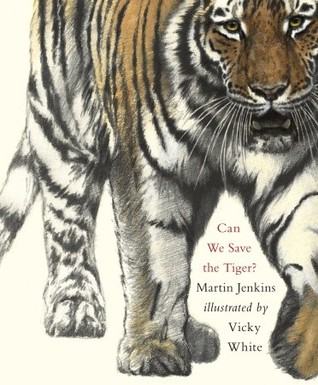 Questions
Why are there endangered species? How does this happen?
How do we know a species is endangered?
What species are endangered?
What would it feel like to be a threatened or endangered species?
Where are endangered species located?
What can we do to help protect and conserve endangered species?
Questions
How would a historian look at conservation/endangered species?
How would an artist view endangered species? How do you represent something you’ve never seen?
How would a mathematician view endangered species? What questions would they ask? What problems would they solve?
What songs/sounds do we hear that we might not if the species went extinct?
How are ecosystems affected when a species is endangered or goes extinct? How do endangered and/or extinct species affect us?
What local issues/stories are there involving endangered species and/or conservation?
Resource Highlights
Can We Save the Tiger?
Design a Habitat for the Black-Footed Ferret
Interactive Map
The Price of Progress
Through Endangered Eyes
Can We Save the Tiger?
Design a Habitat
http://www.arkive.org/education/games/design-a-habitat
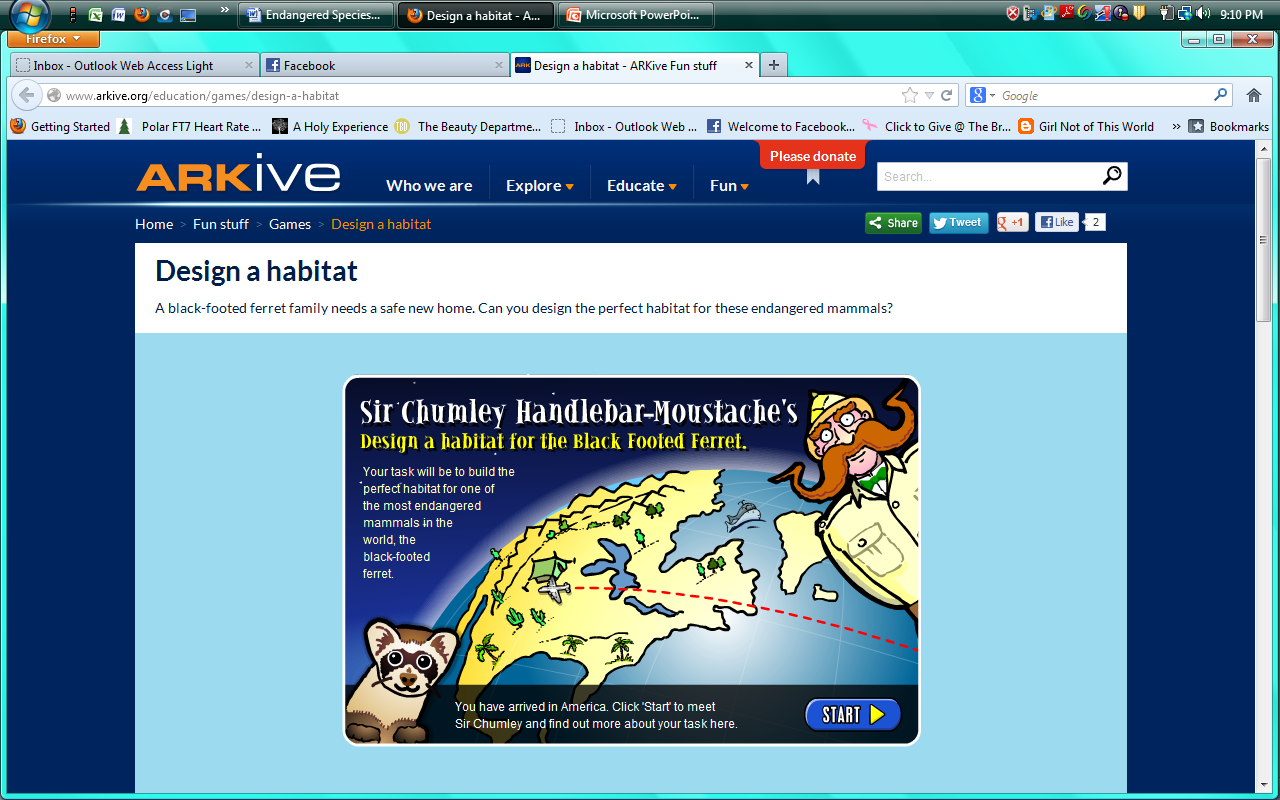 Design a Habitat continued
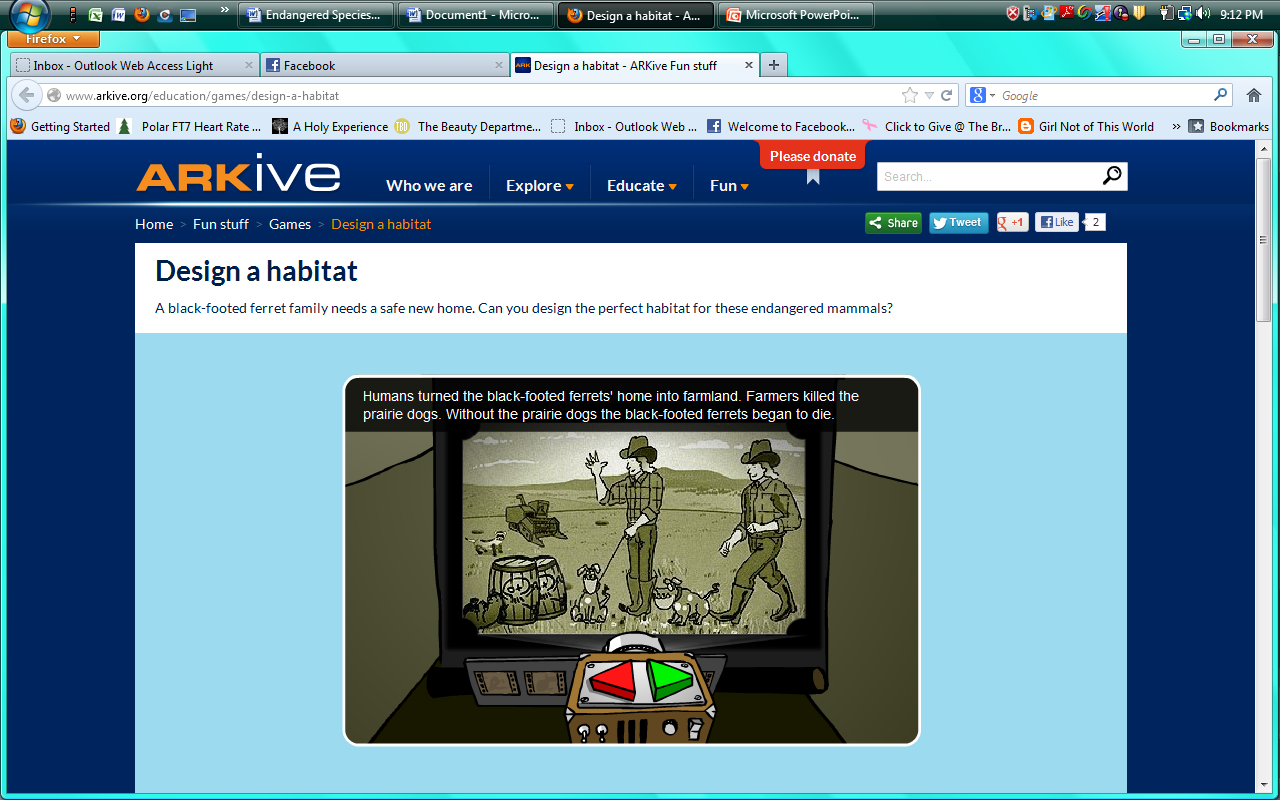 Information about why/how the species became endangered.
Design a Habitat continued
Students use information learned to problem solve and create a suitable habitat for the ferrets.
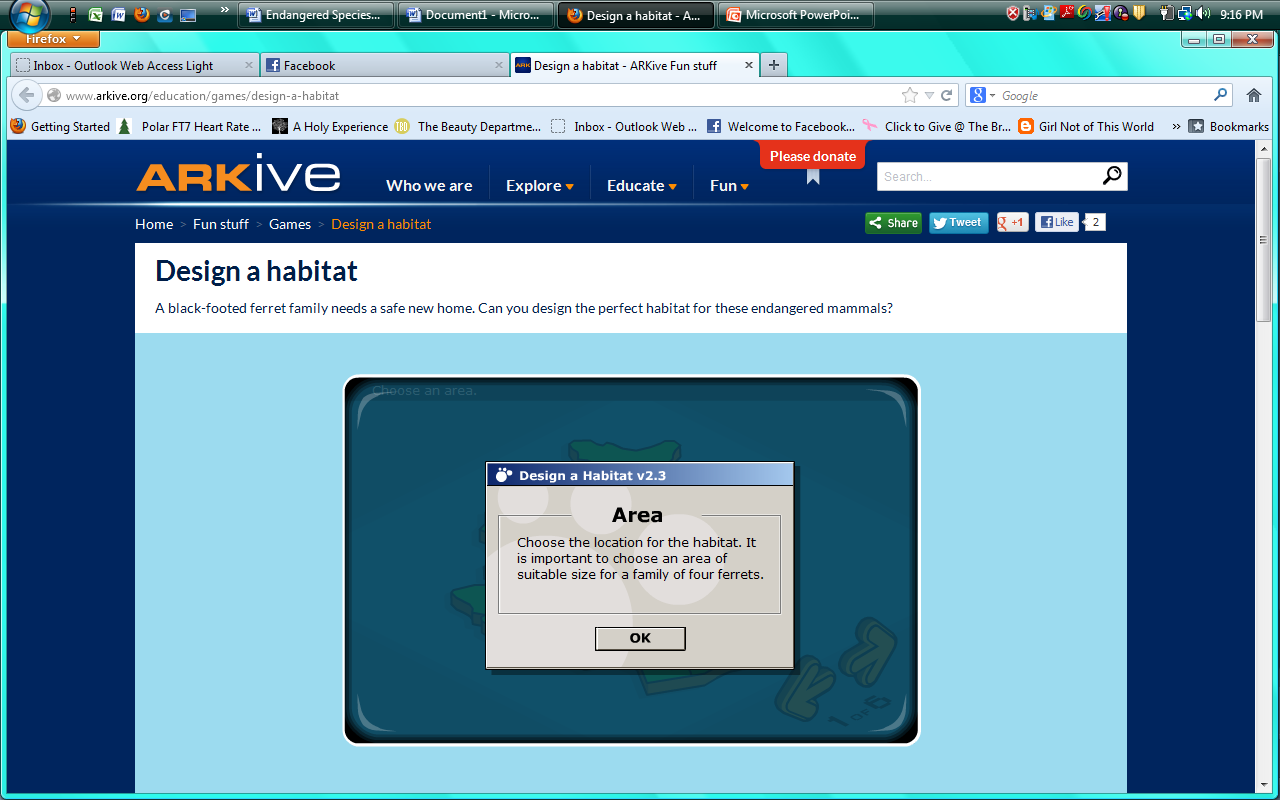 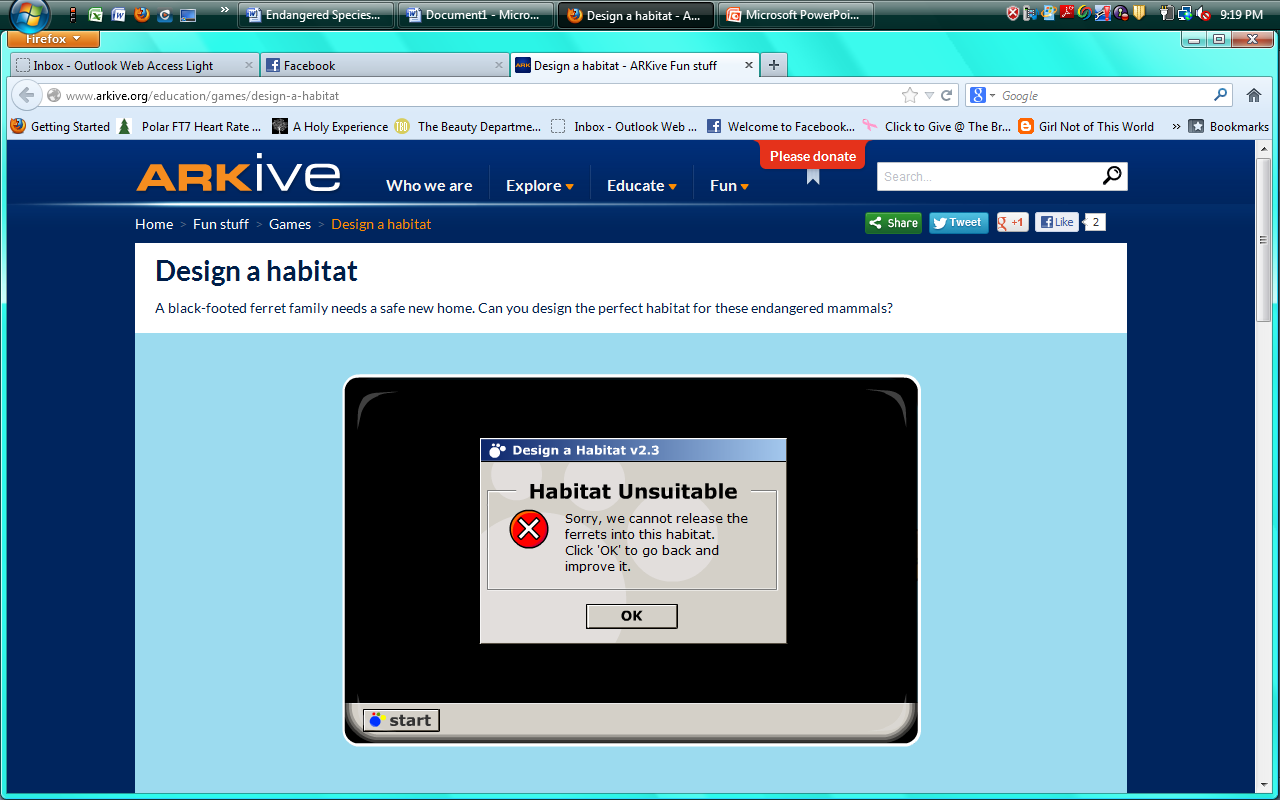 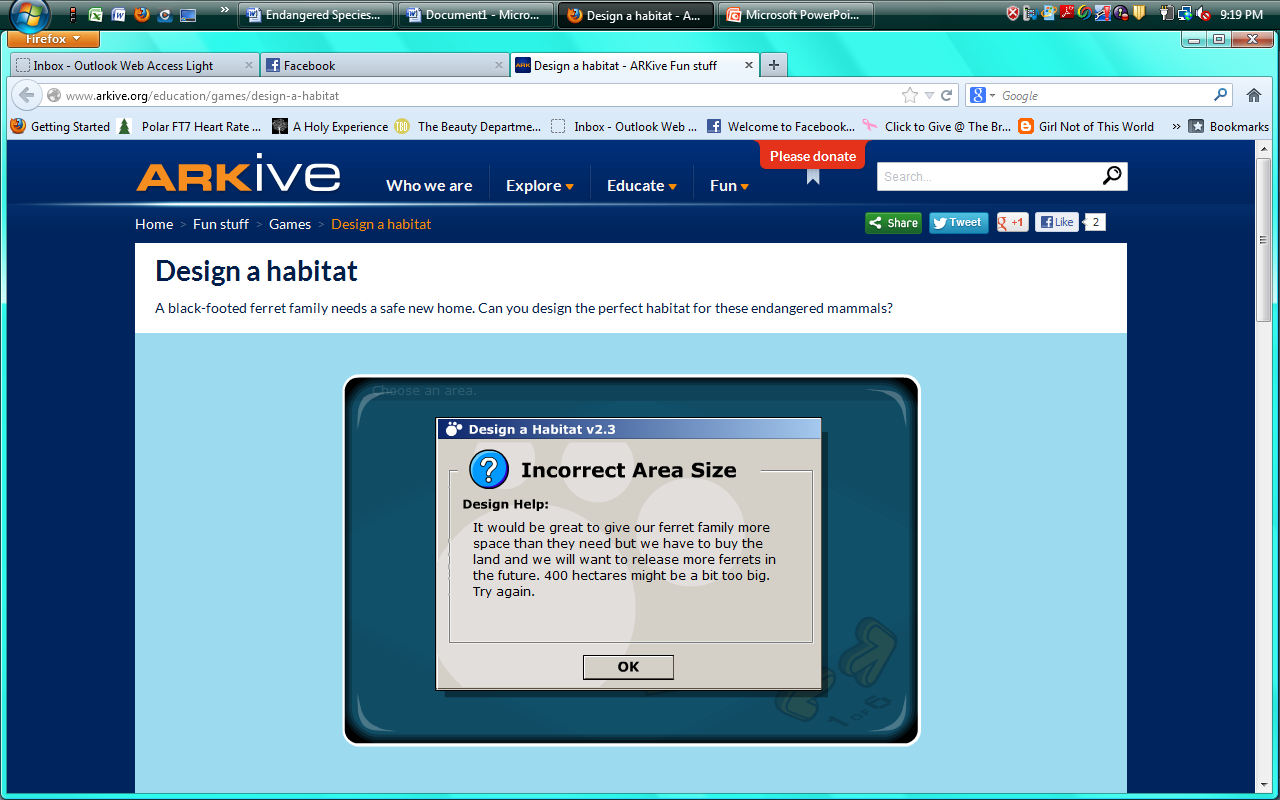 Map of Endangered Species
http://www.escapefoundation.org/about-escape-foundation/a-world-of-endangered-species/
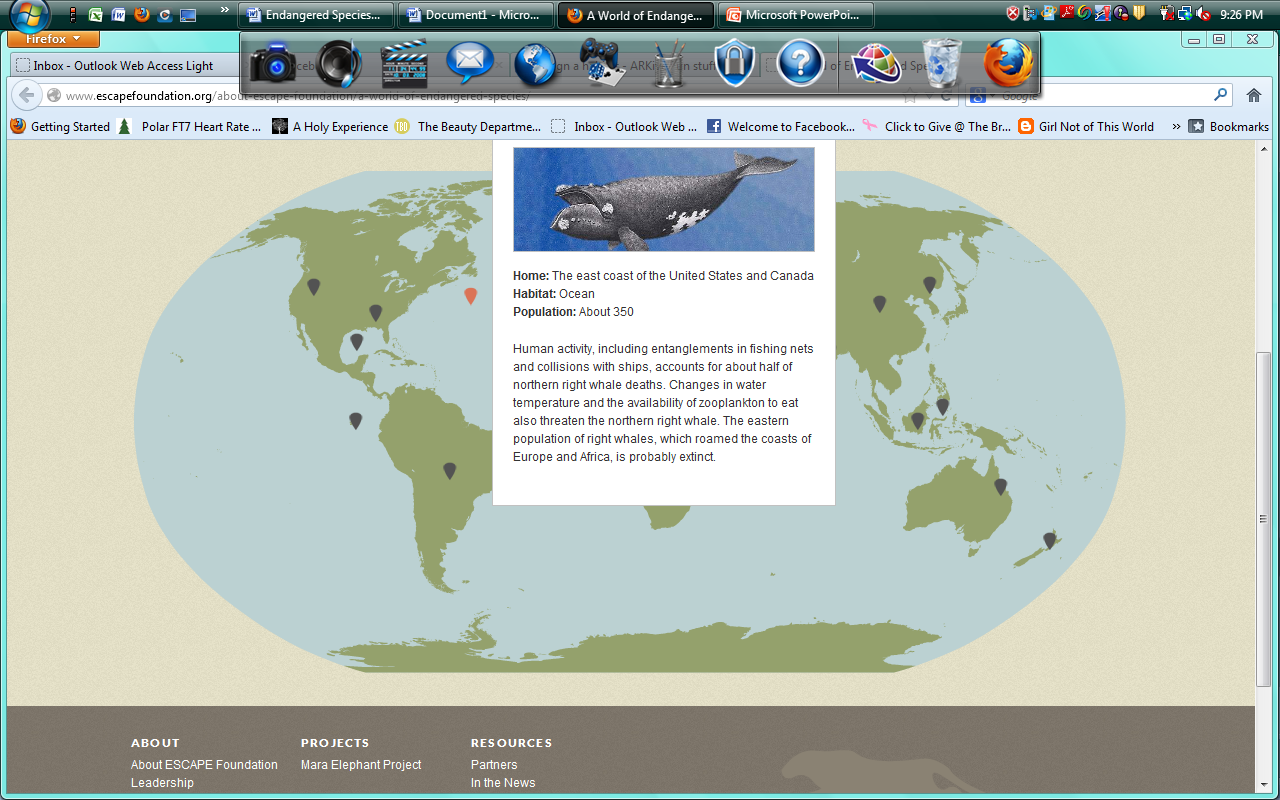 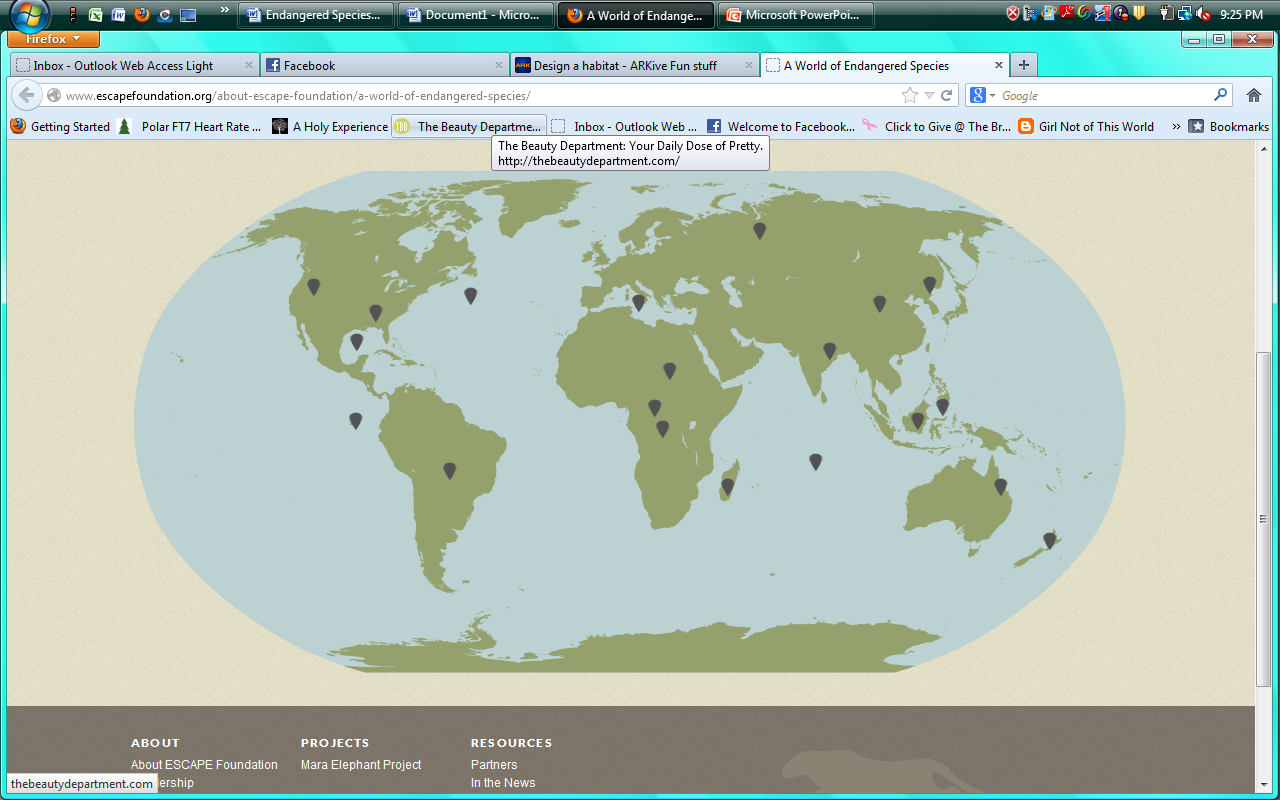 The Price of Progress
http://www.cbsnews.com/stories/2007/04/22/sunday/main2714532.shtml
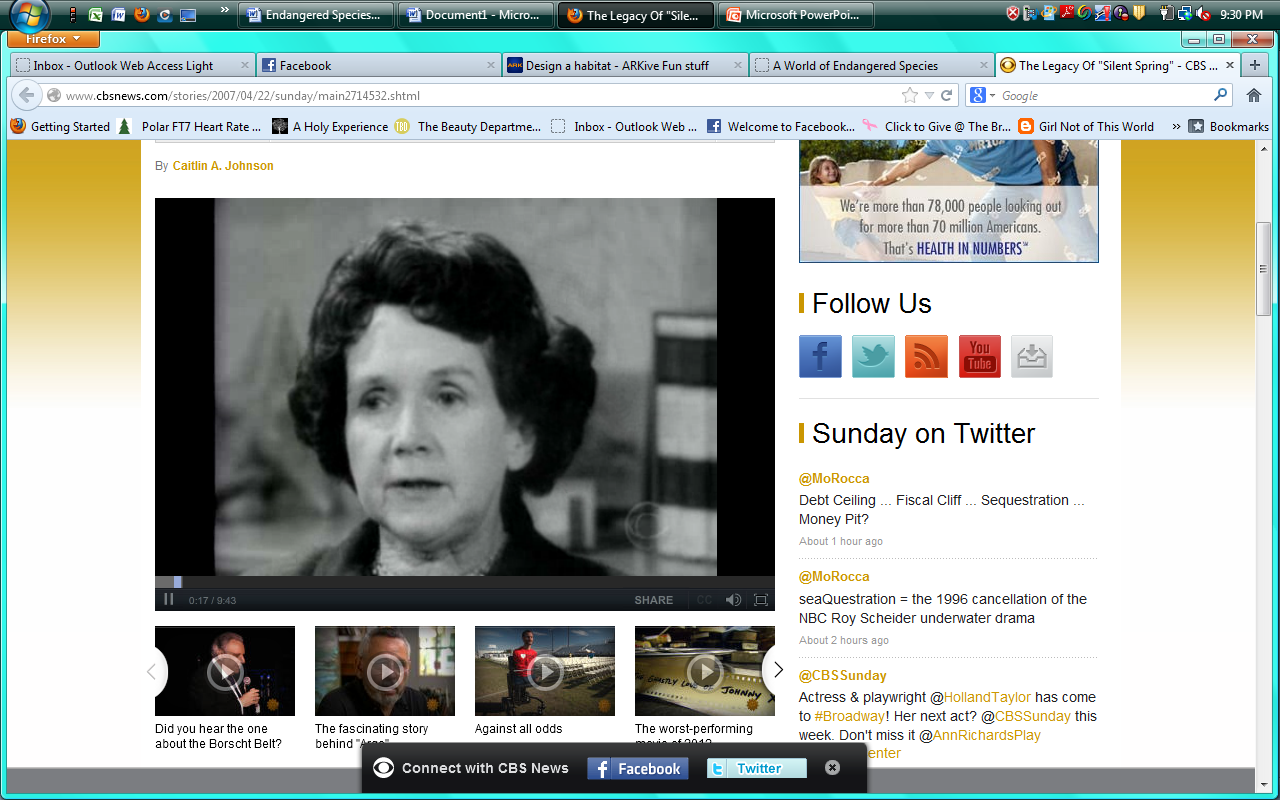 Through Endangered Eyes: a poetic journey into the wild
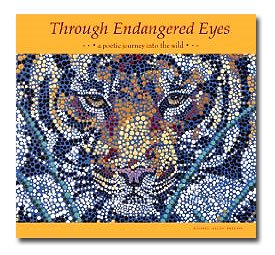 So what?
The variety of resources in a text set makes for a well rounded study of the topic. 

Offers multiple perspectives and causes students to ask questions and think critically

This type of thinking allows students to synthesize
Concepts come together, create new understandings and deepen understandings of the topic